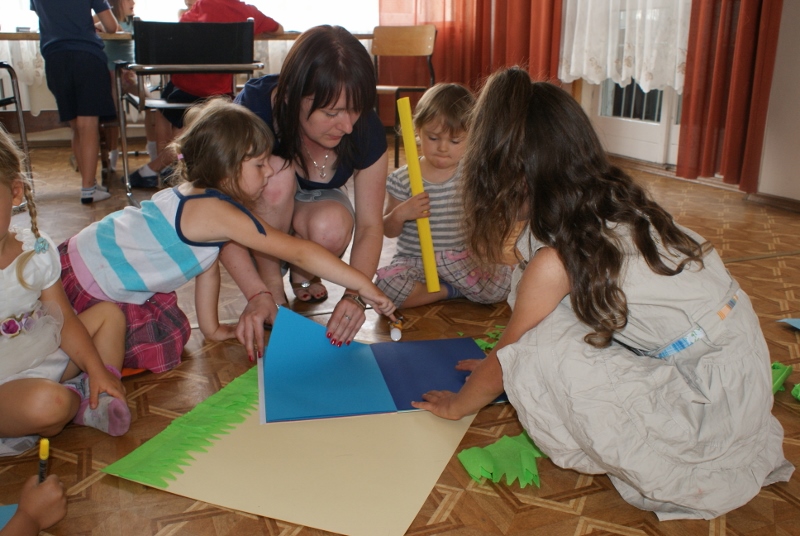 „ Zabezpiecz swoje jutro-zapobiegaj zamiast leczyć „
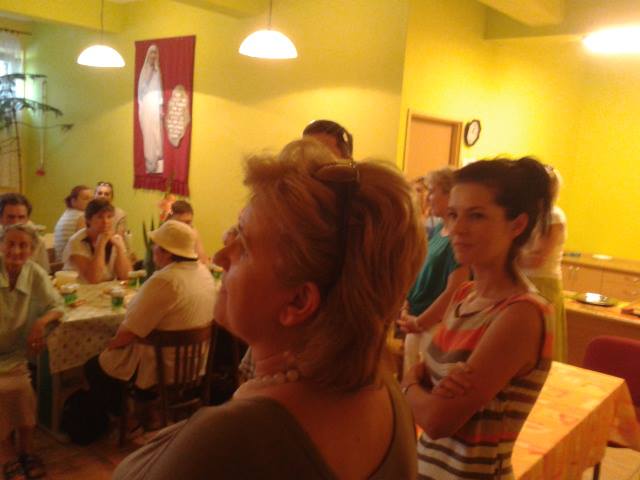 Projekt „Makulatura na Misje” – we współudziale z posłem Maciejem Małeckim – koordynacja projektu
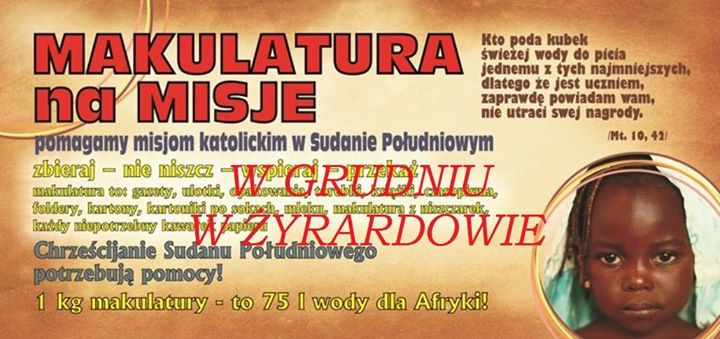 Współorganizacja z Posłem Maciejem Małeckim                              2 projekcji  filmu    „ Cristiada” w Żyrardowie
Centrum Kultury Żyrardów Cristiada
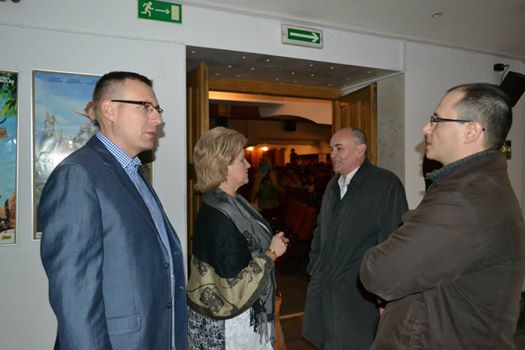 Wizyta w Sejmie na zaproszenie Posła Macieja Małeckiego – 24.09.2013
Uczestnicy  Akademii Aktywnego    
       Żyrardowianina przed wyjazdem do Sejmu
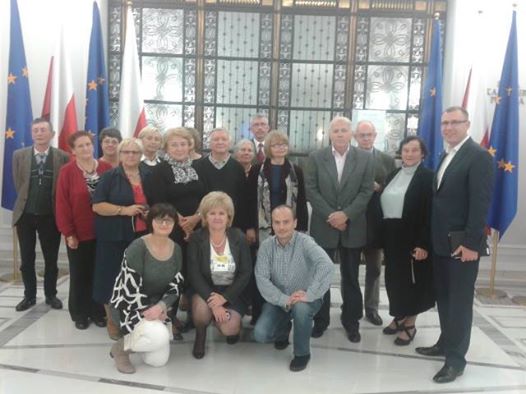